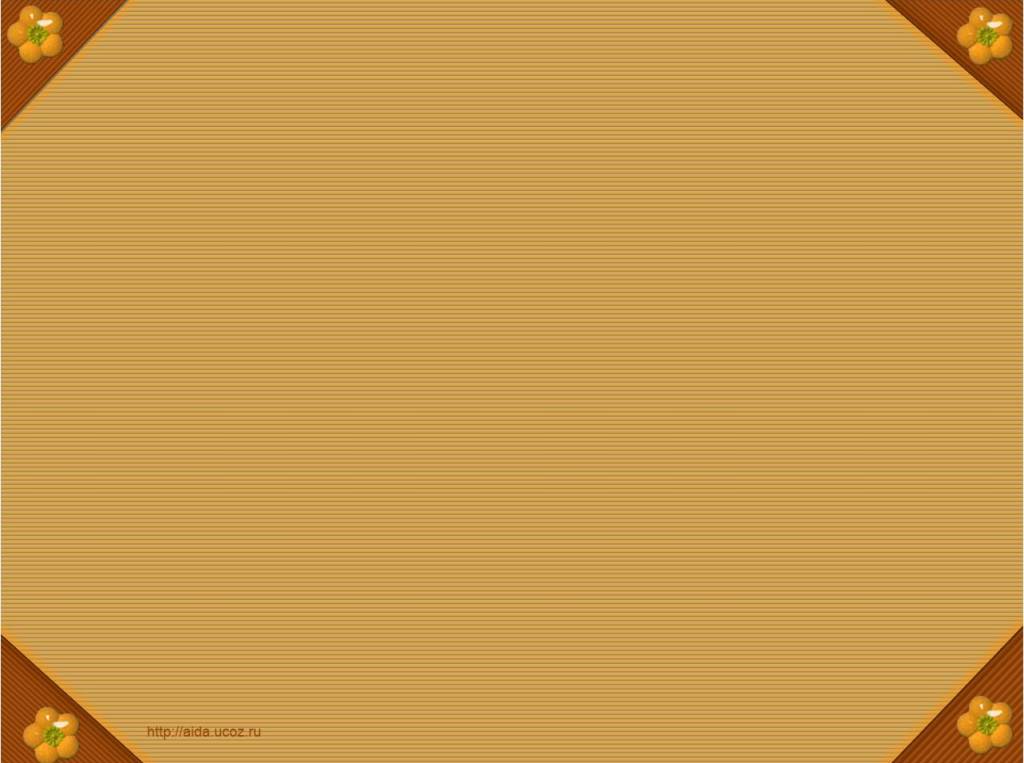 Выставки в нашем детском саду
Учитель-логопед
Новичихина Е.В.
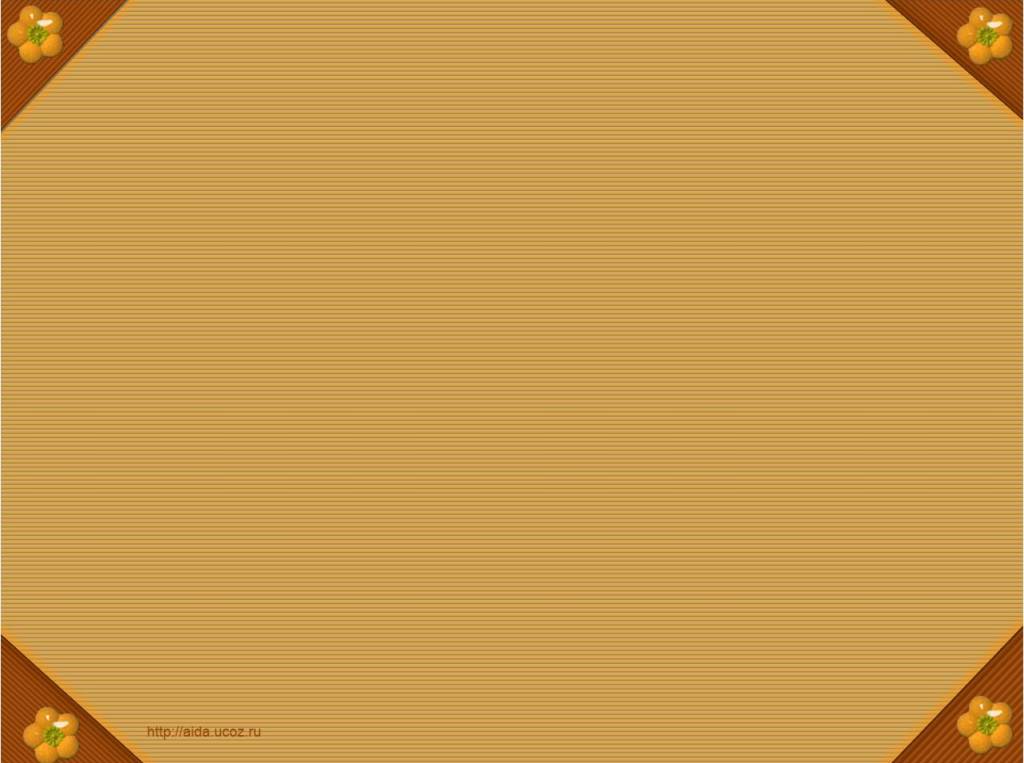 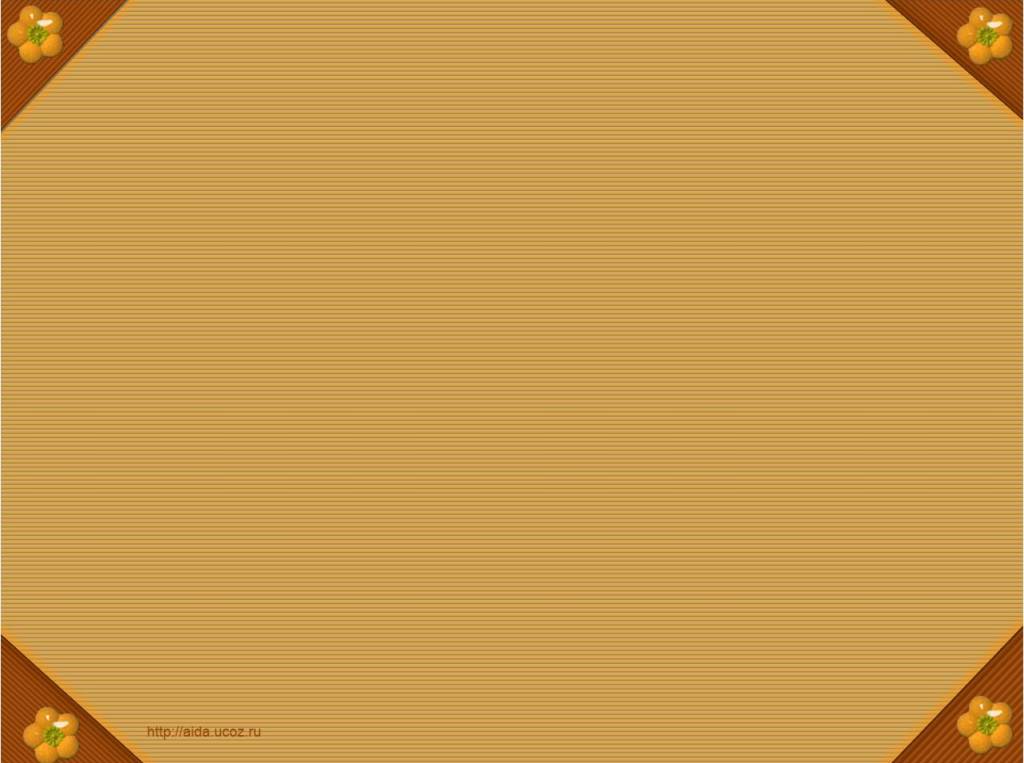 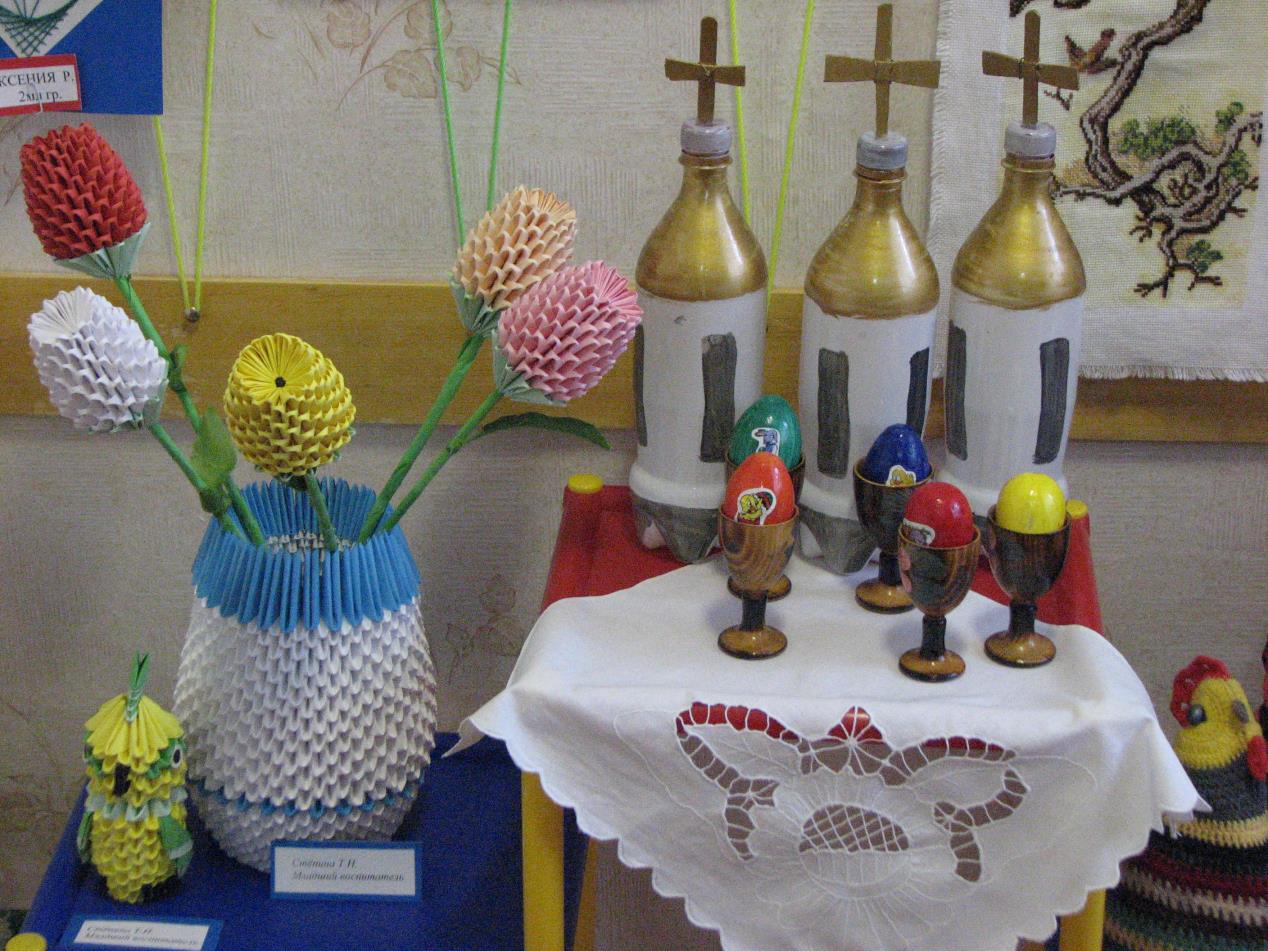 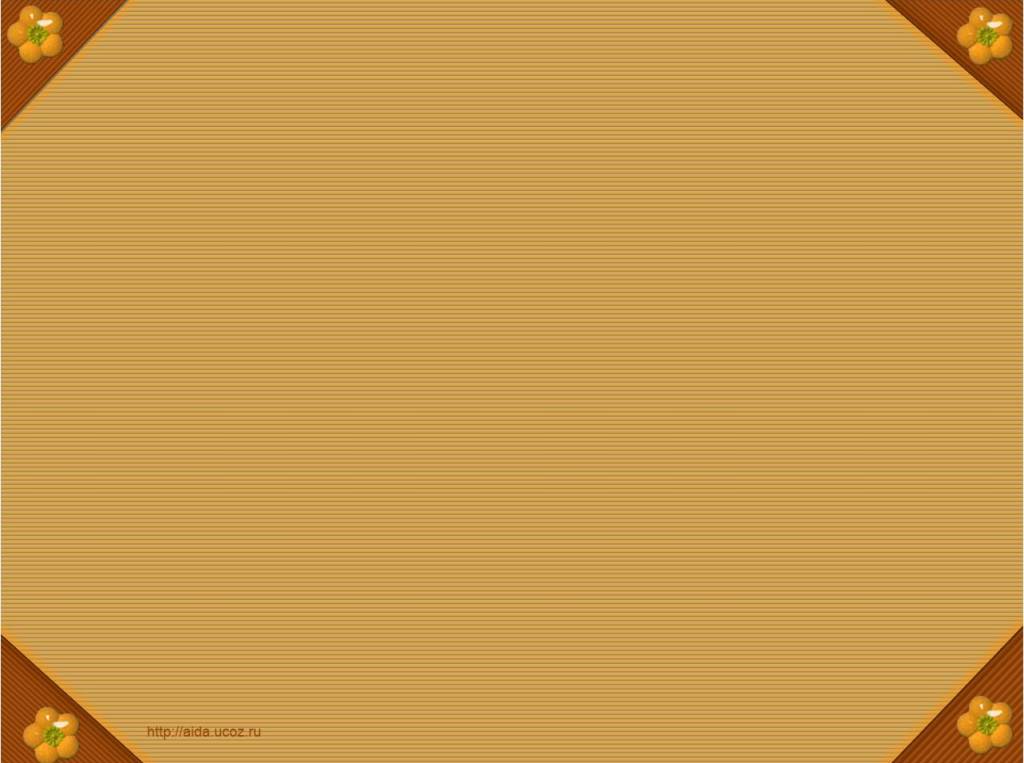 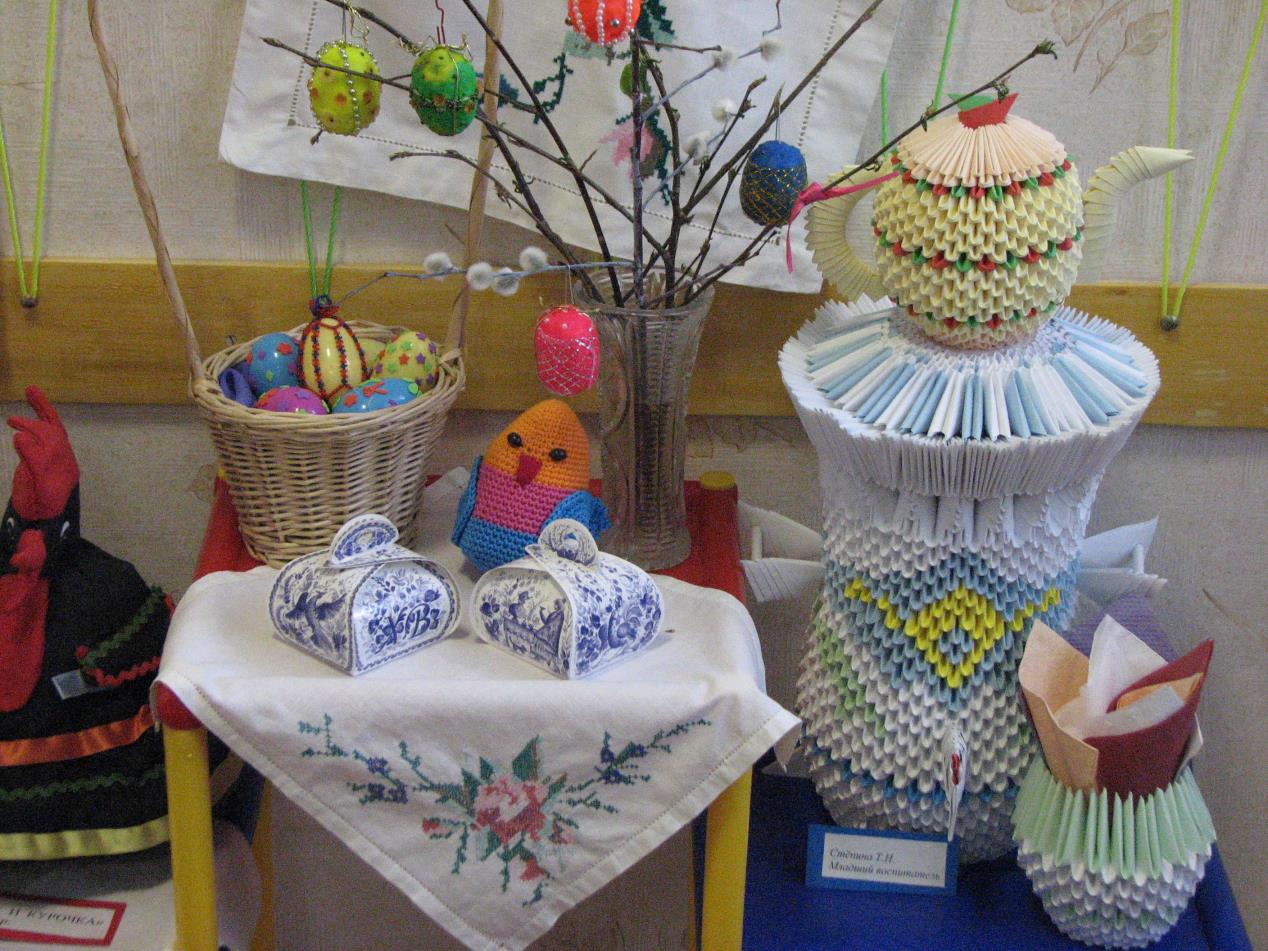 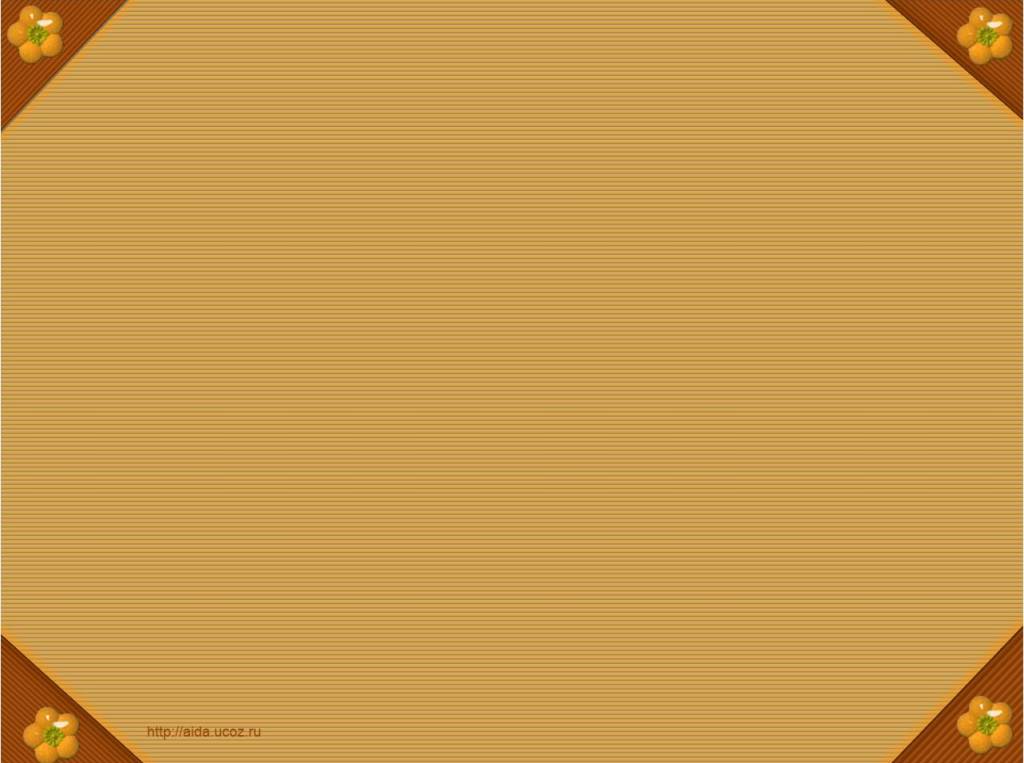 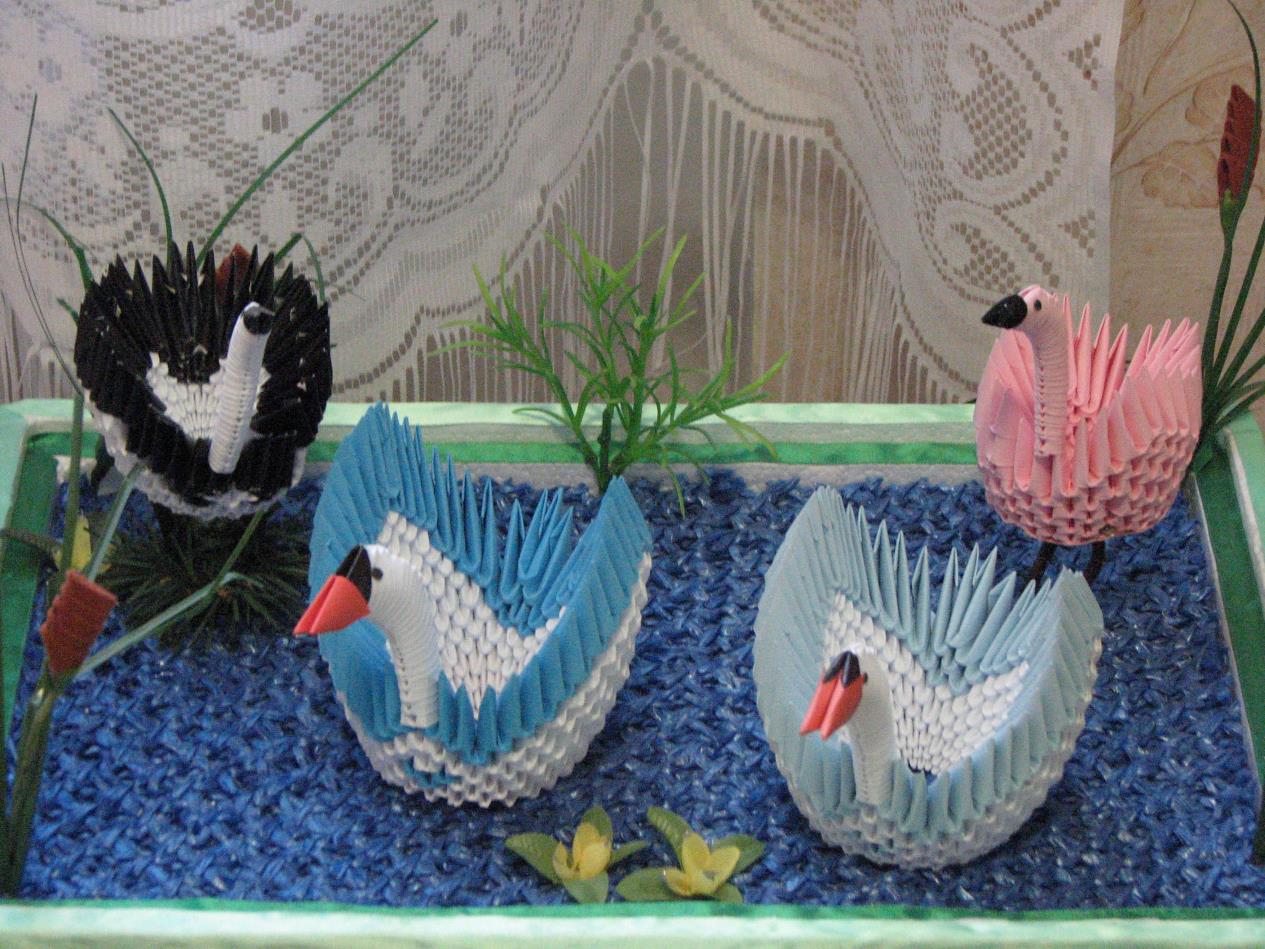 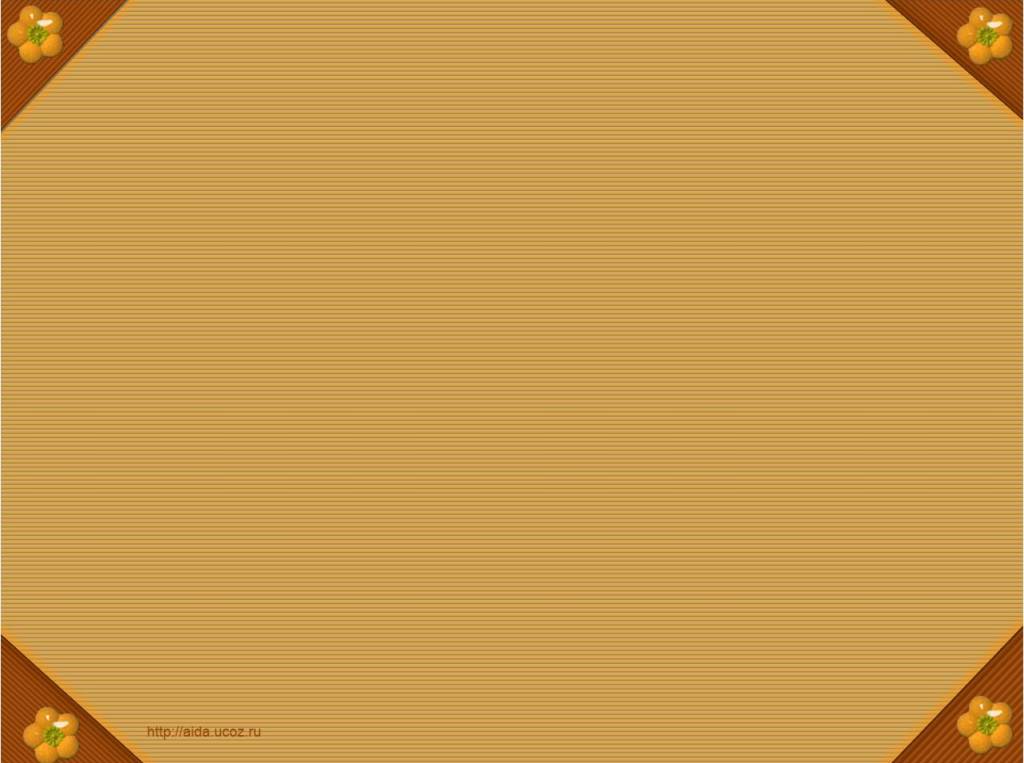 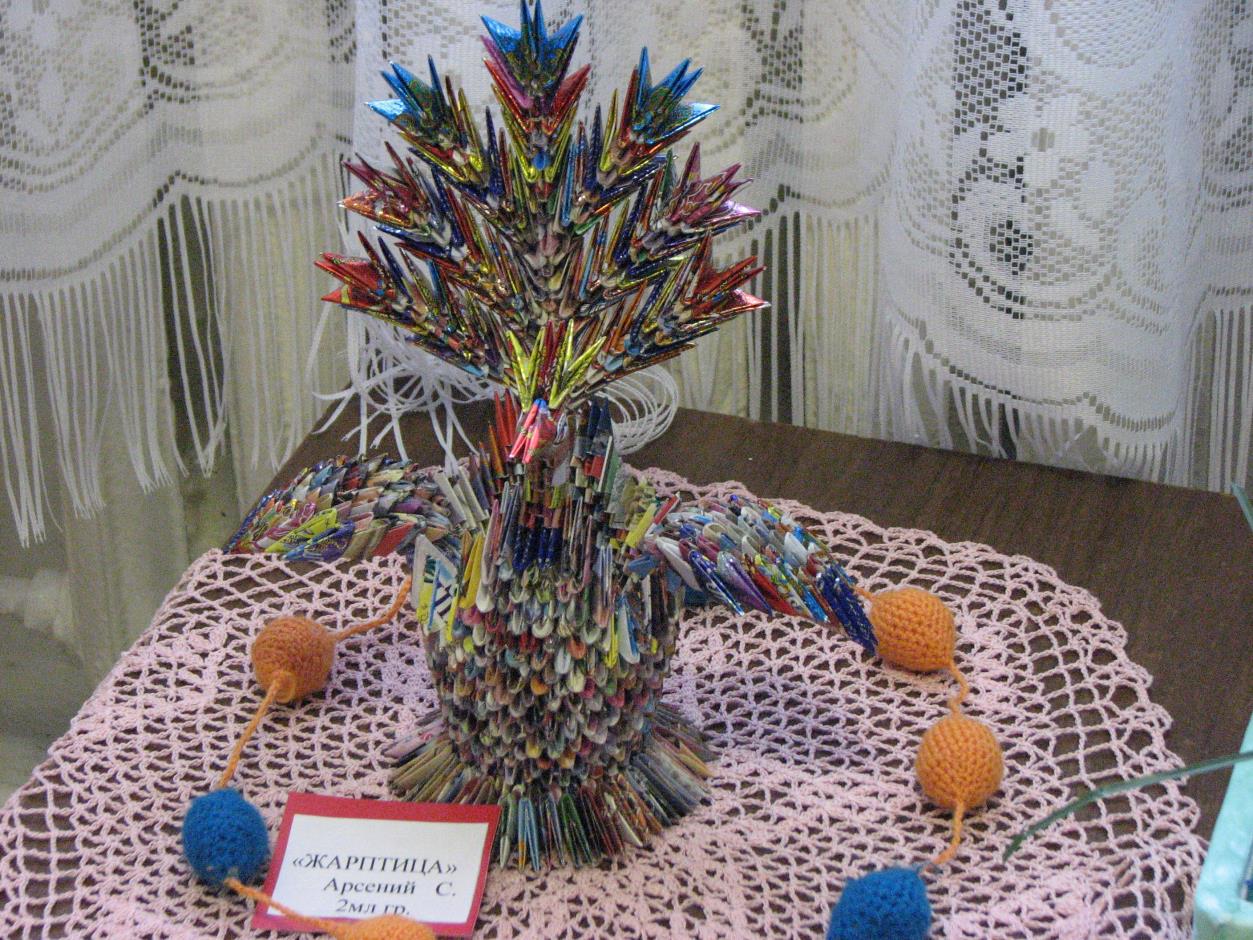 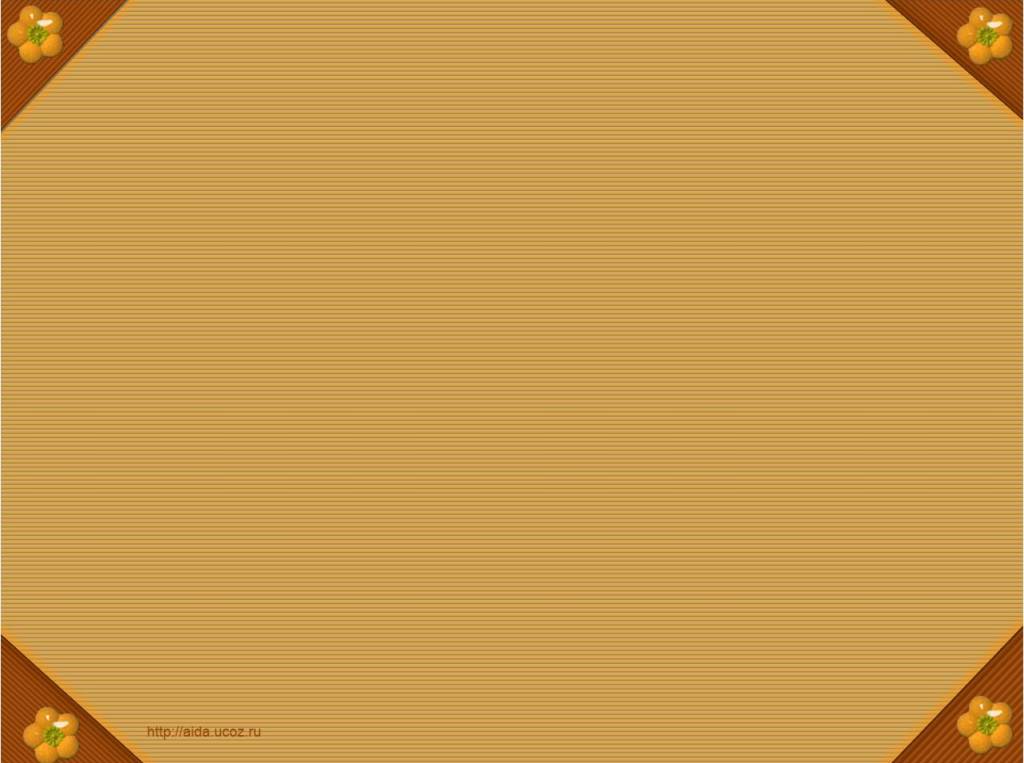 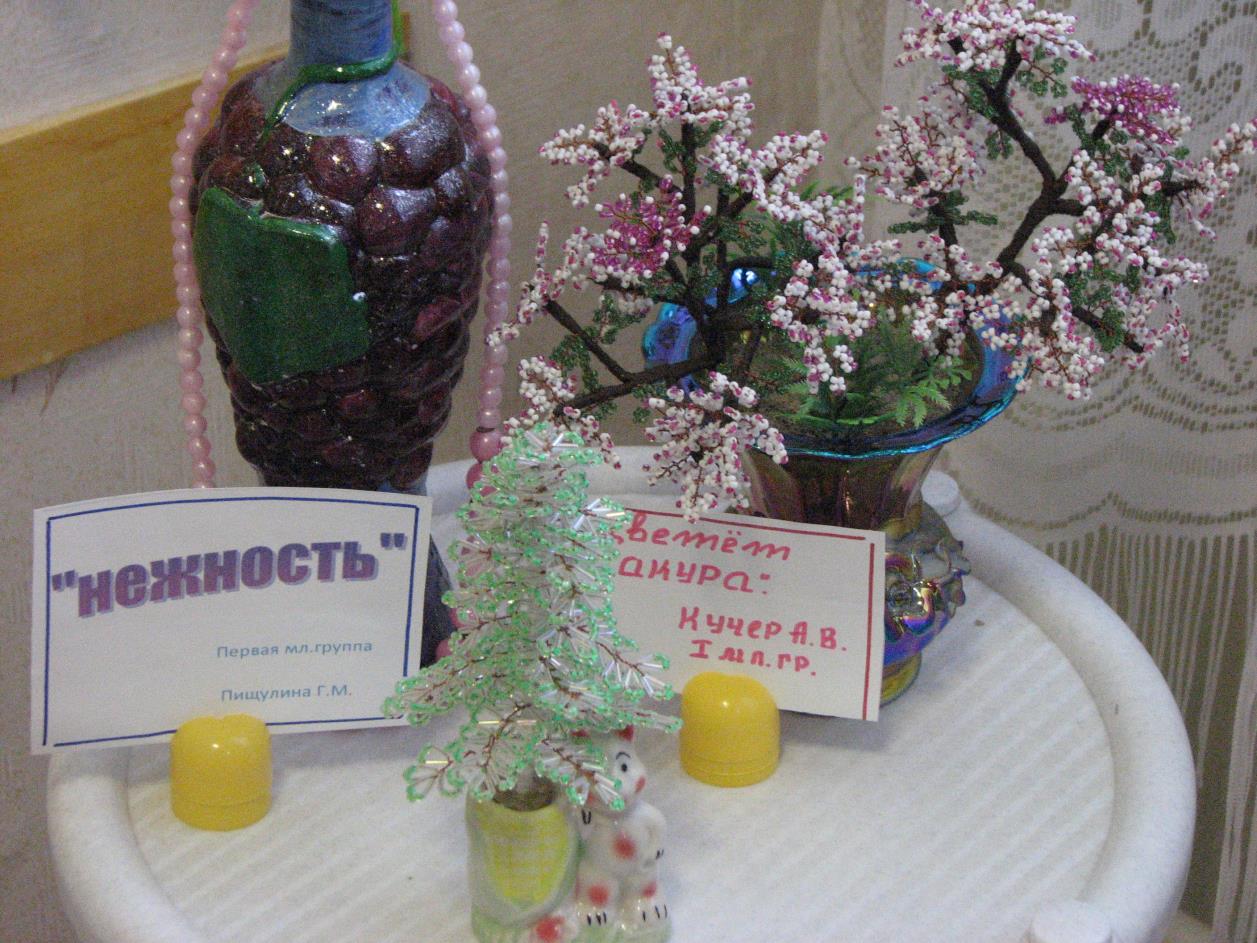 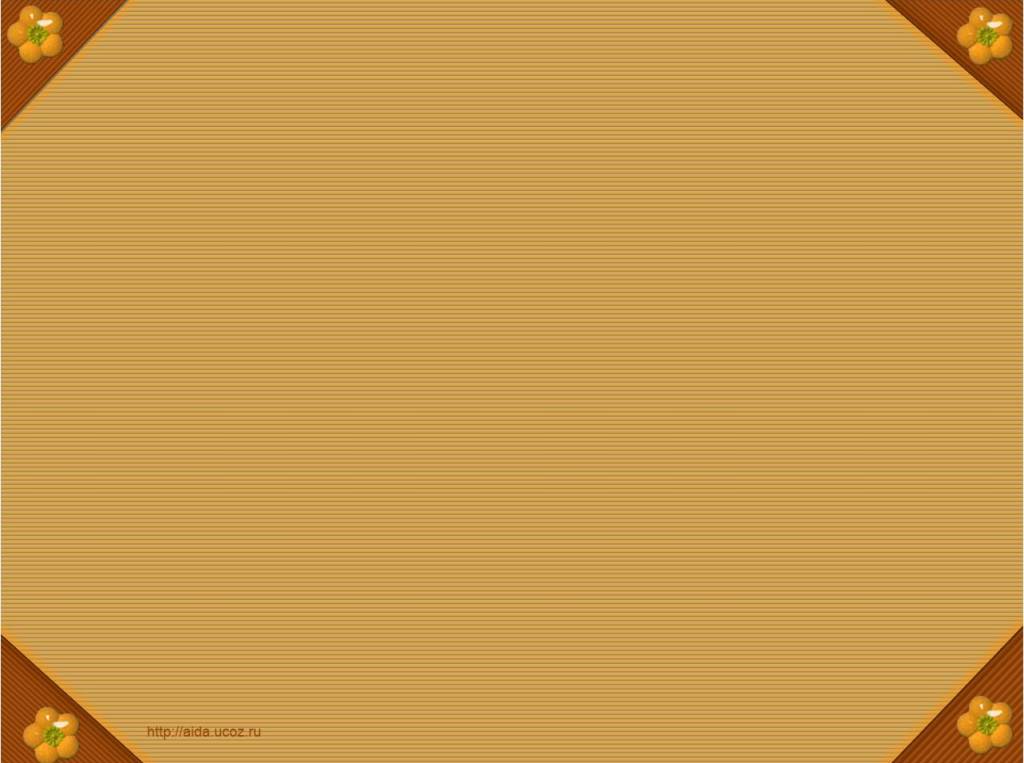 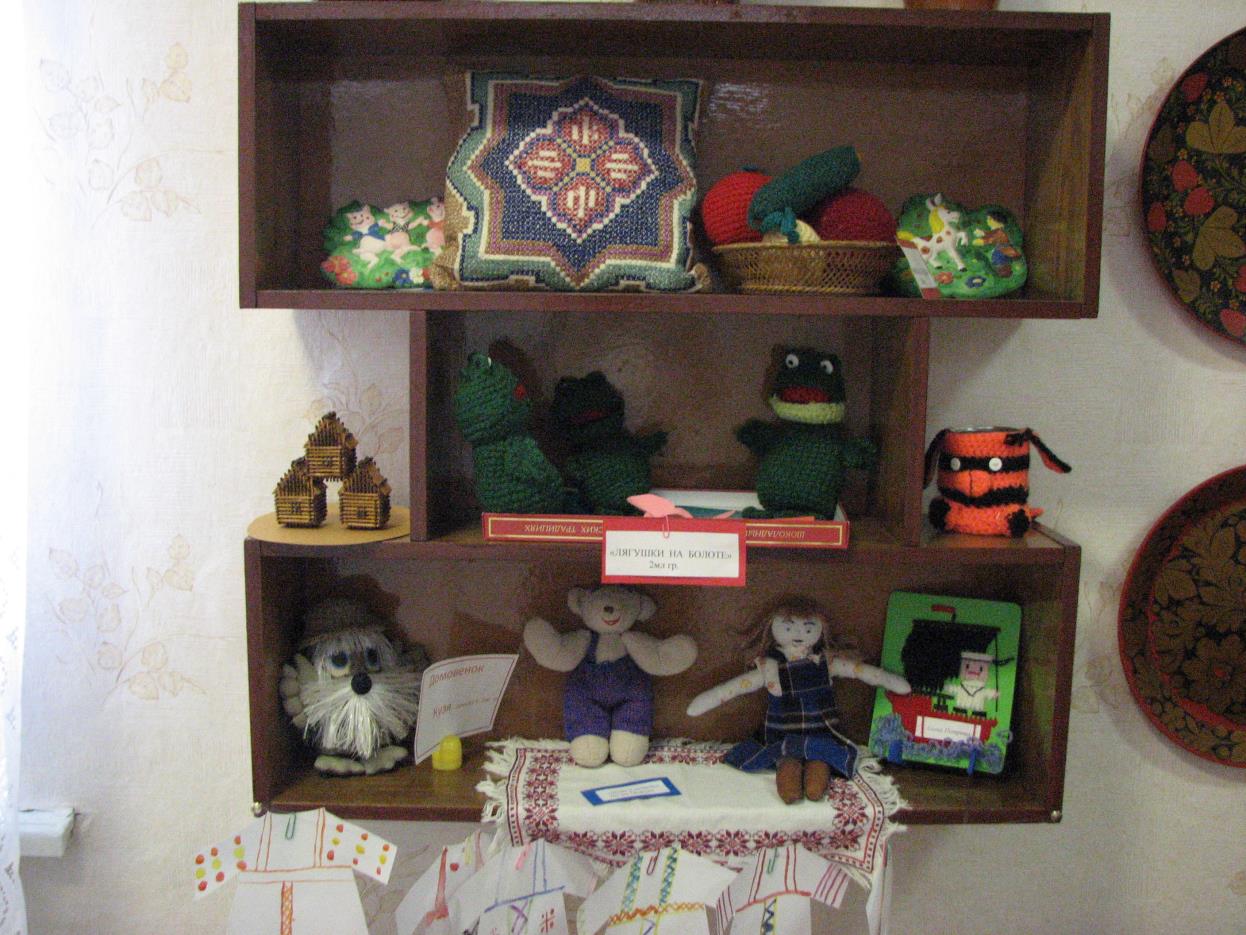 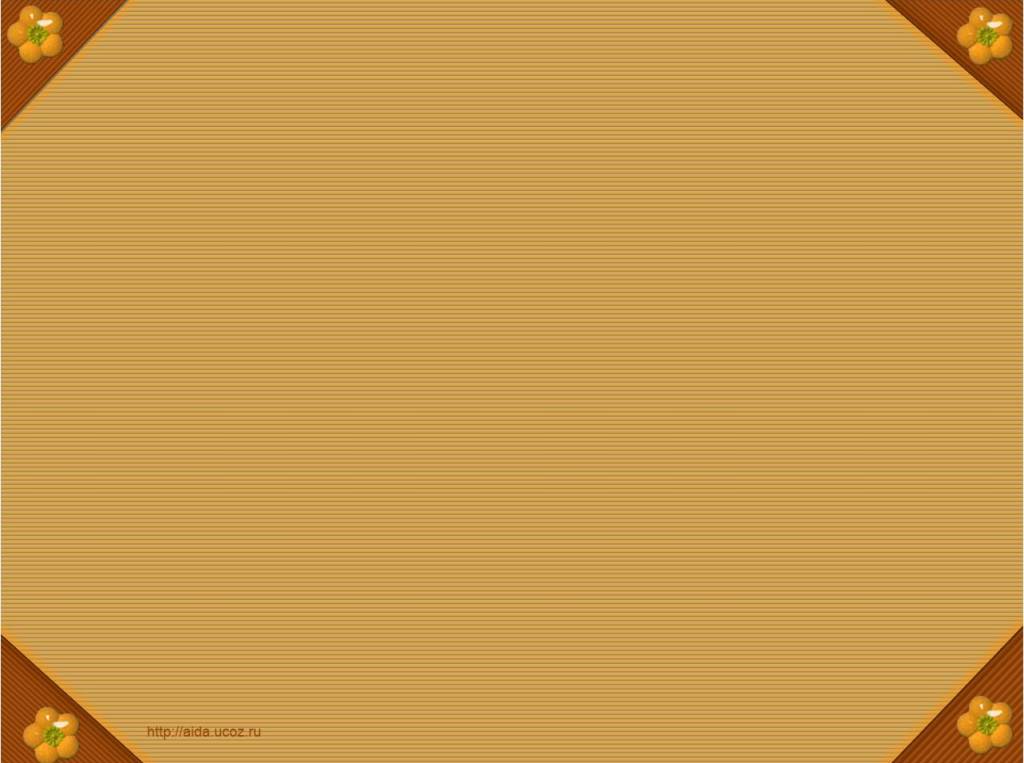 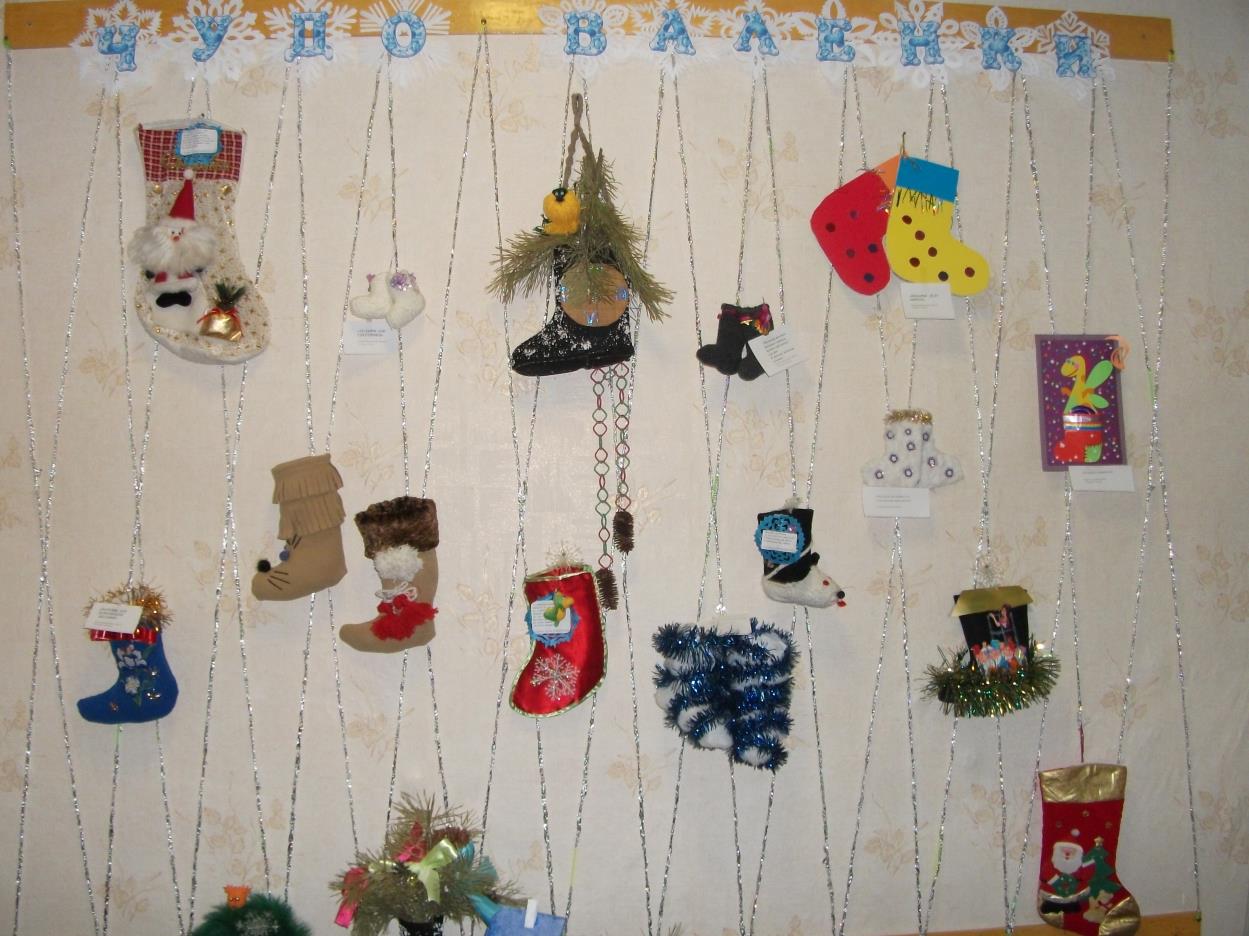 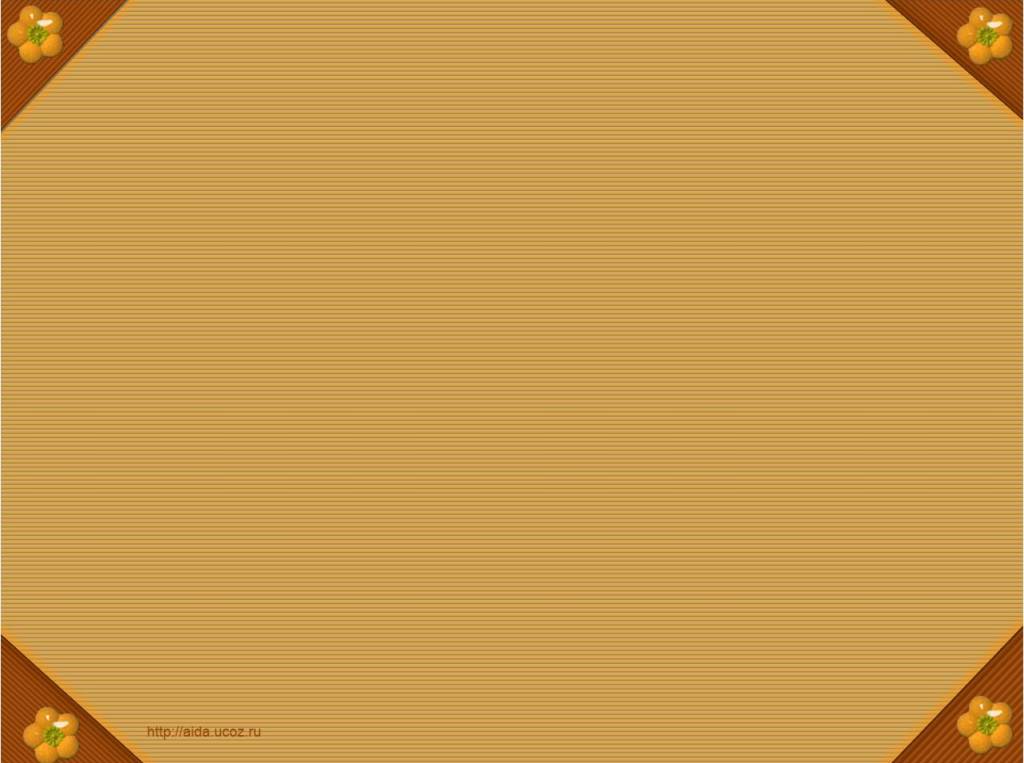 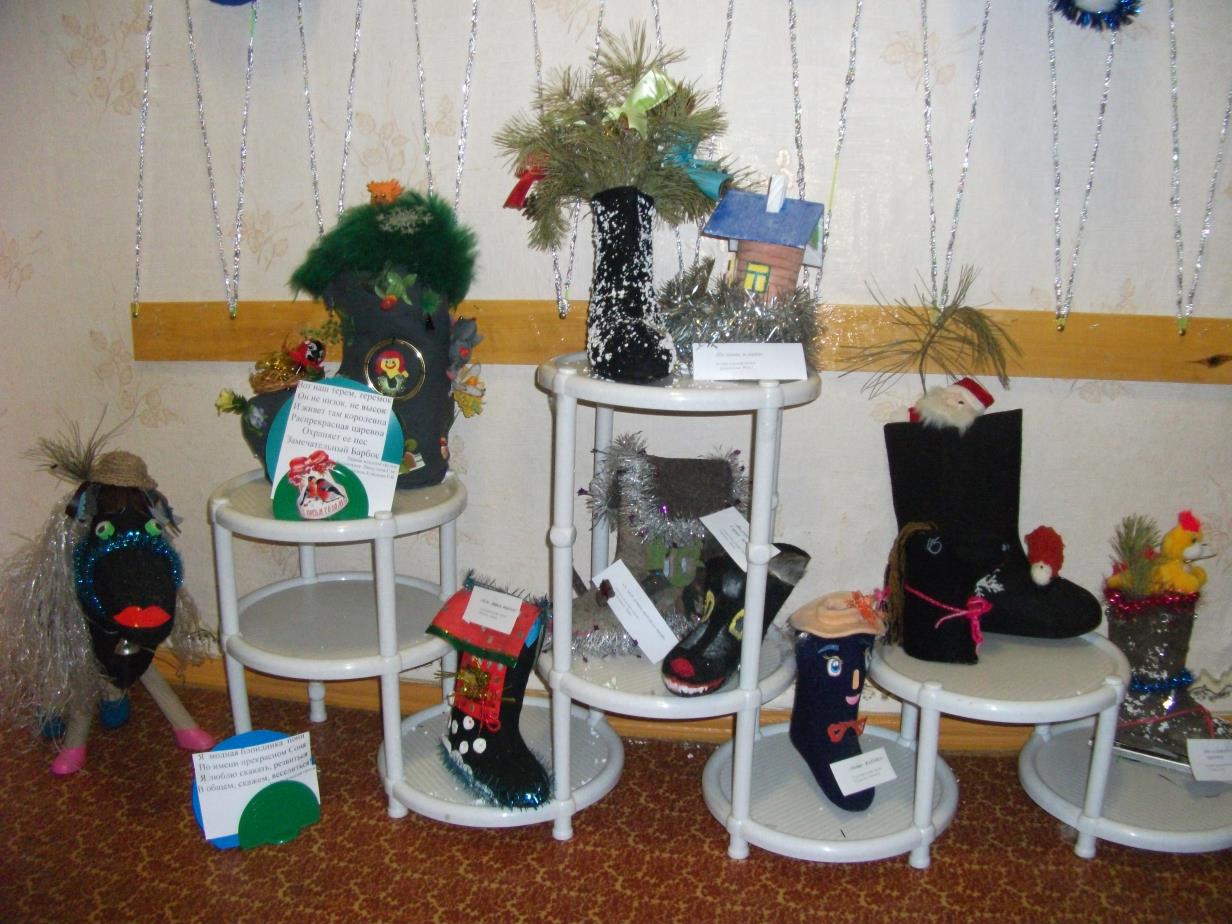 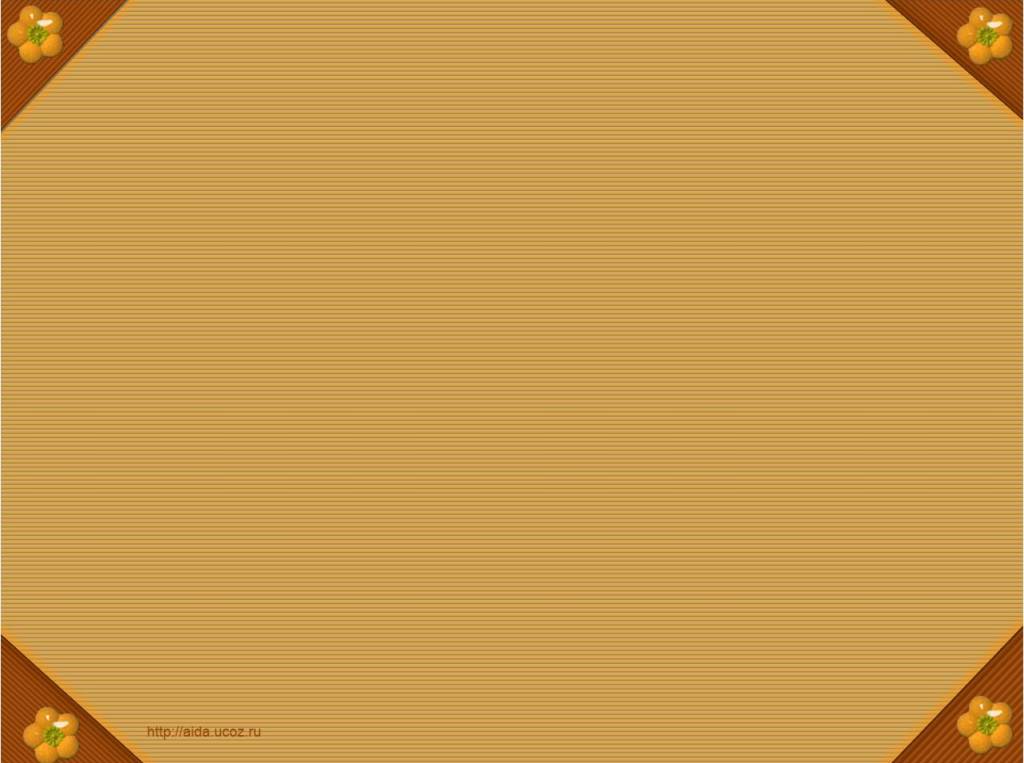 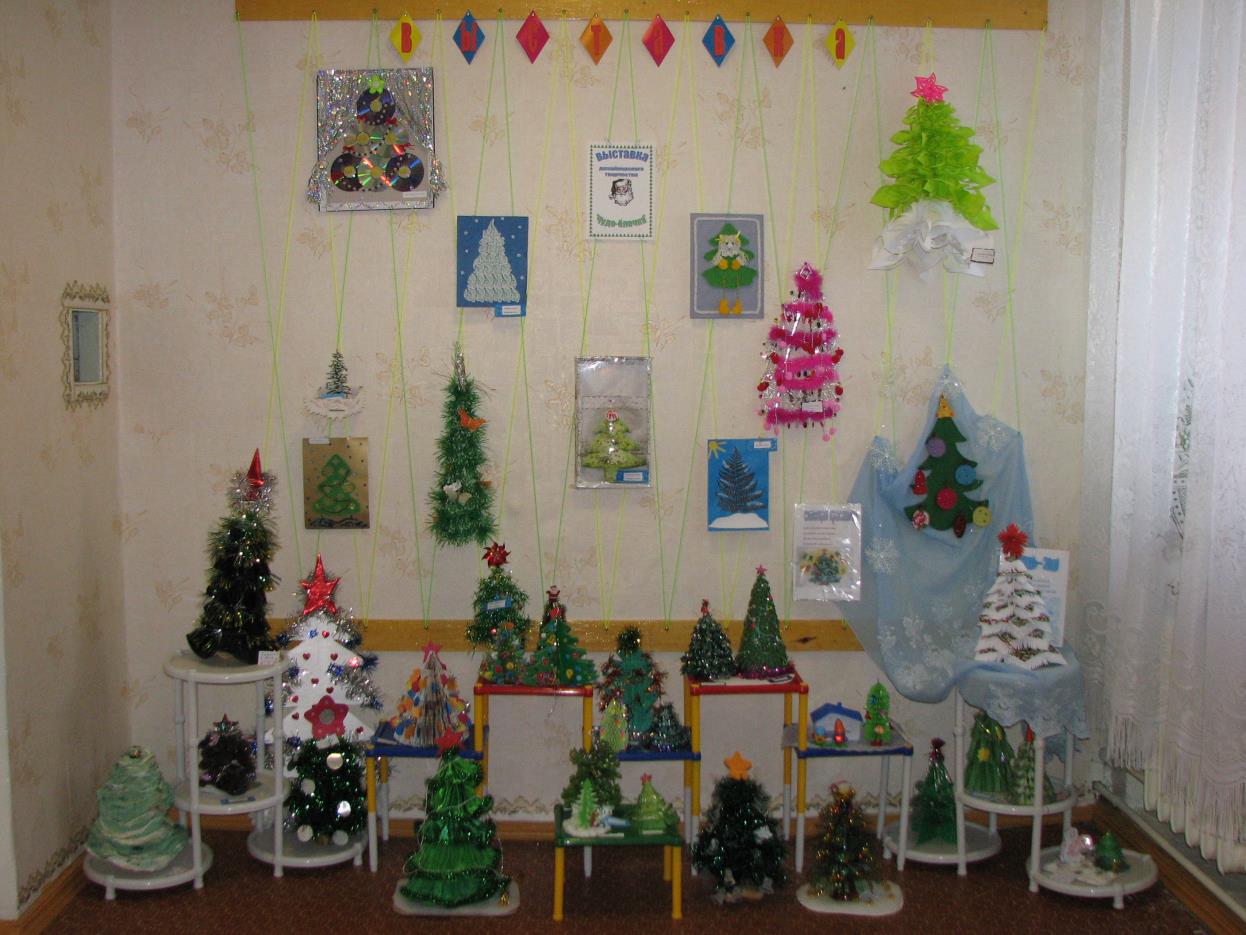 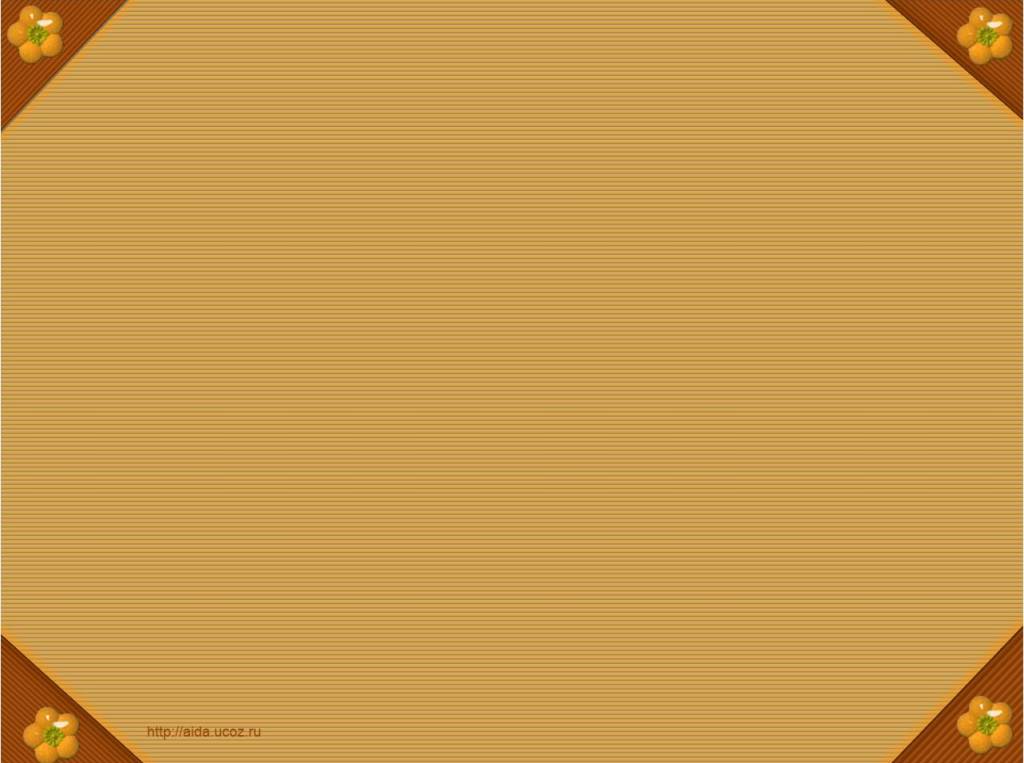 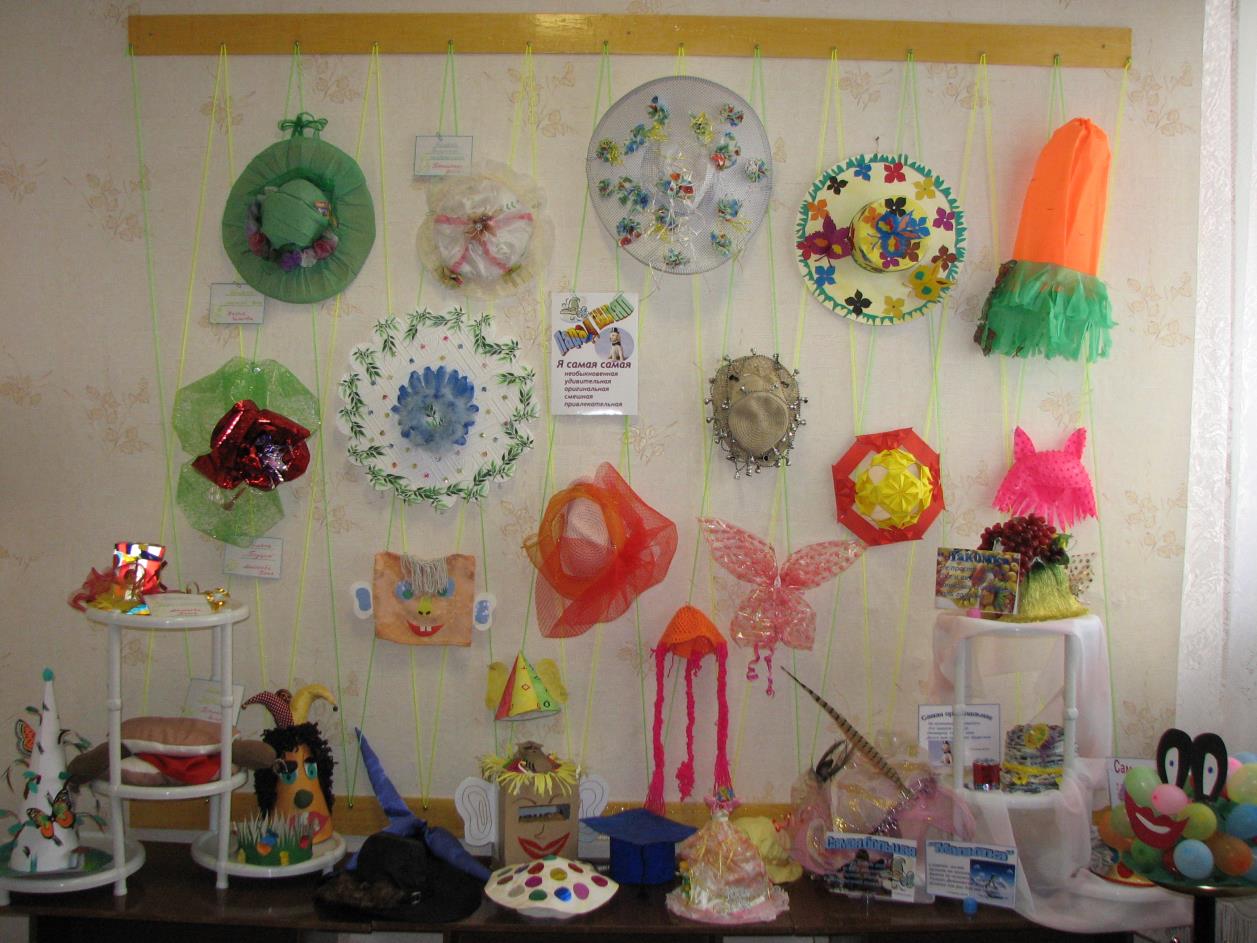 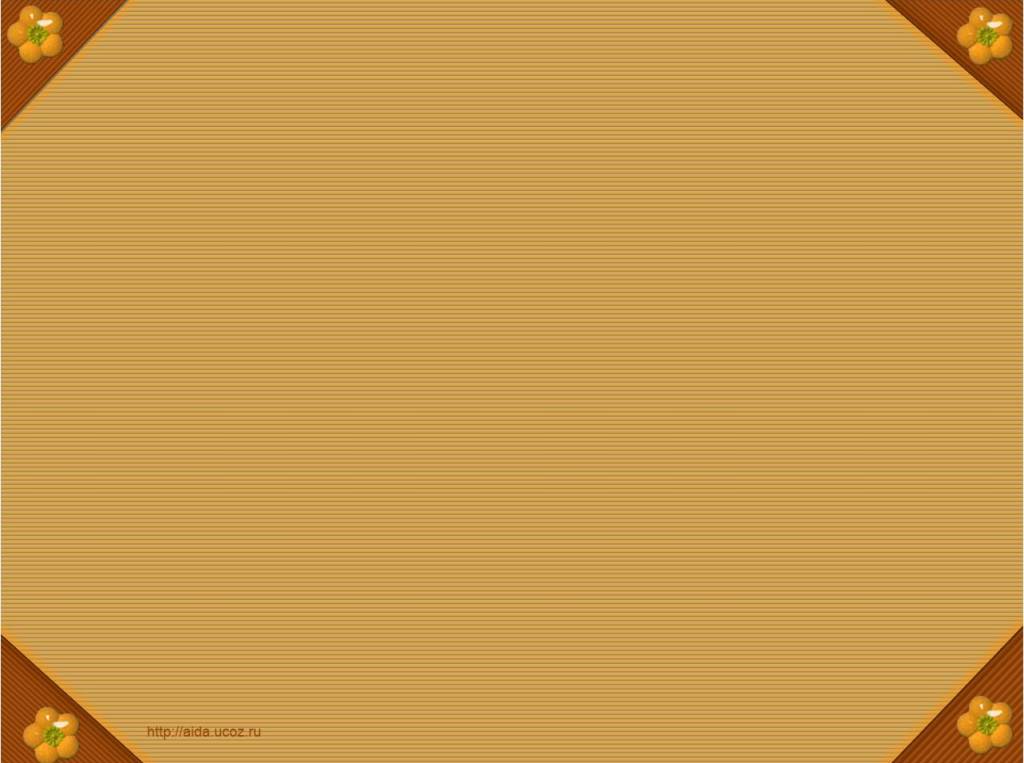 Варенье для Бабы Яги
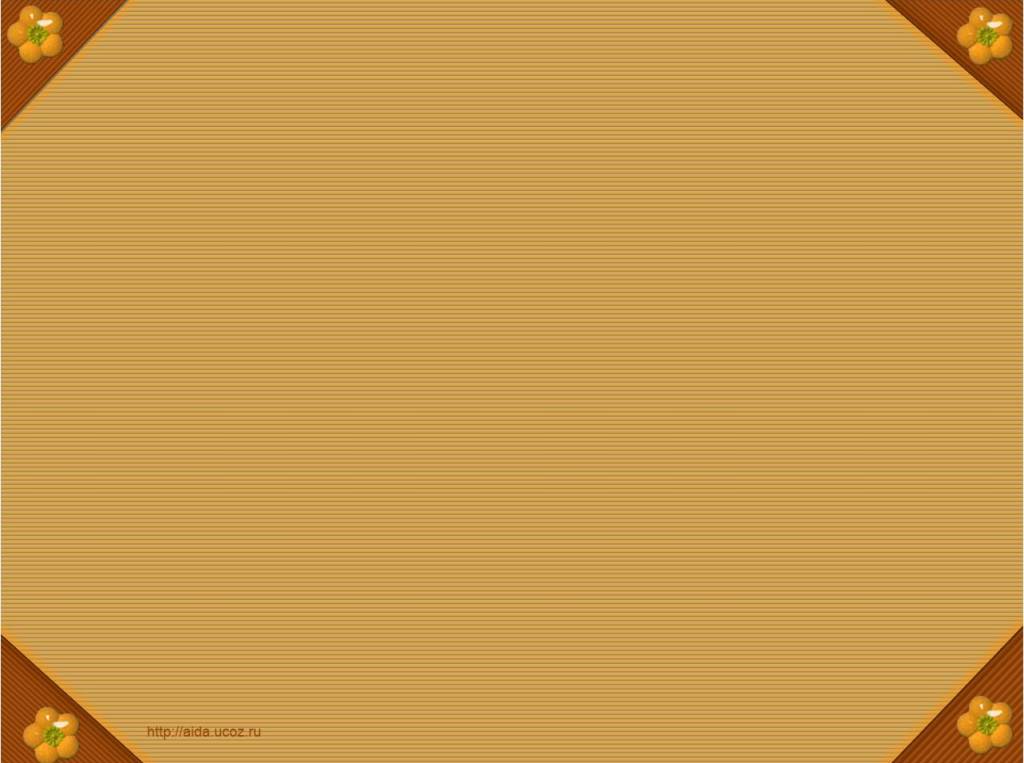 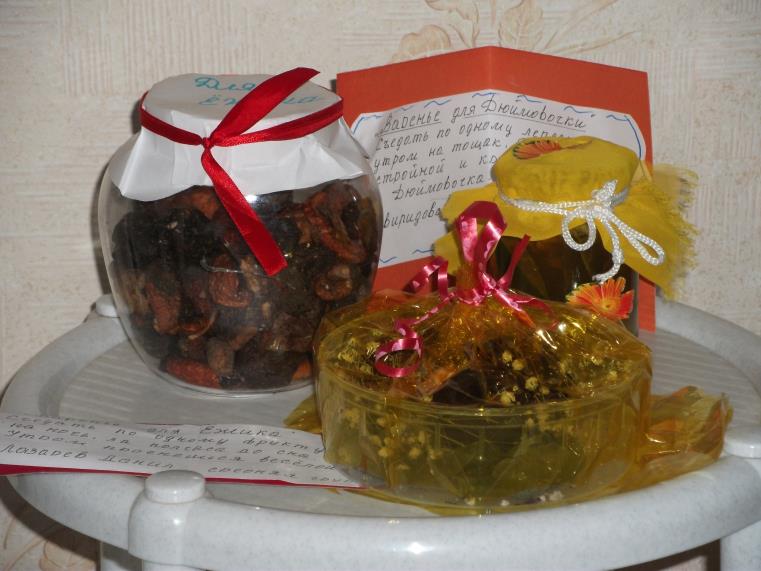 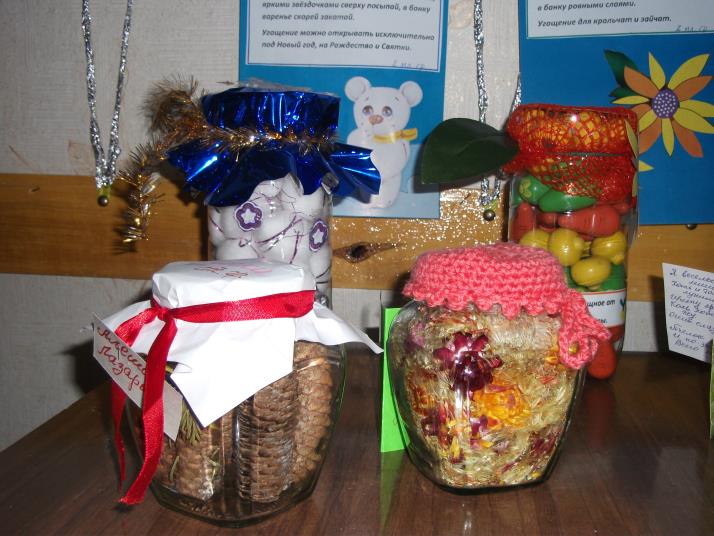 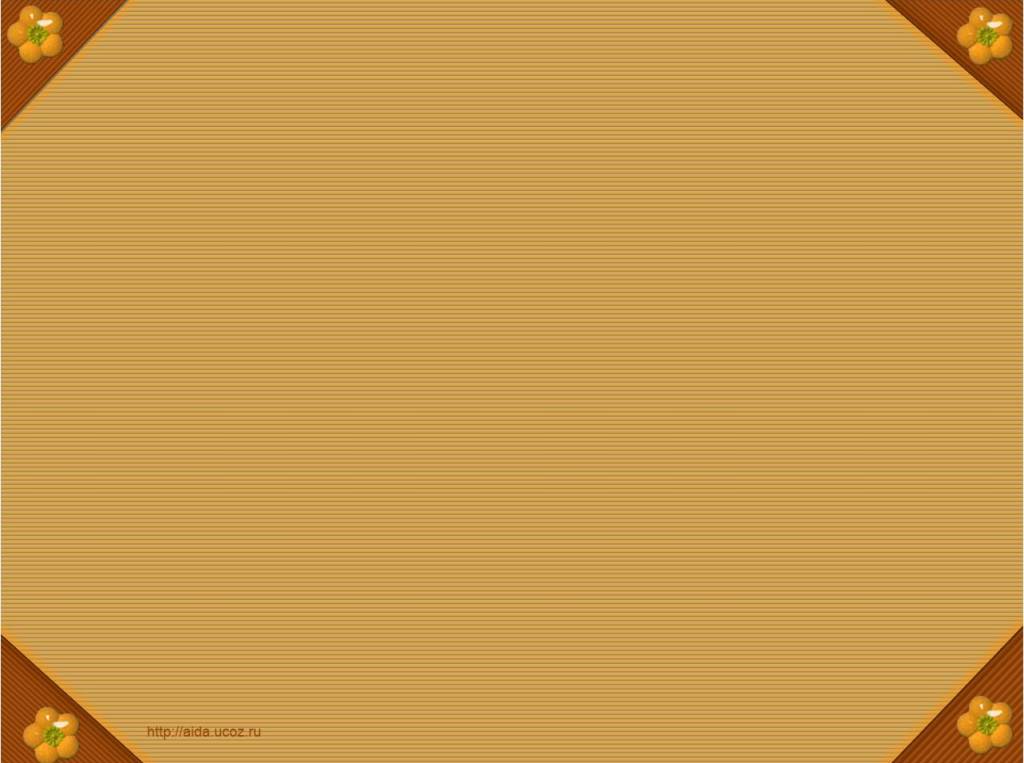 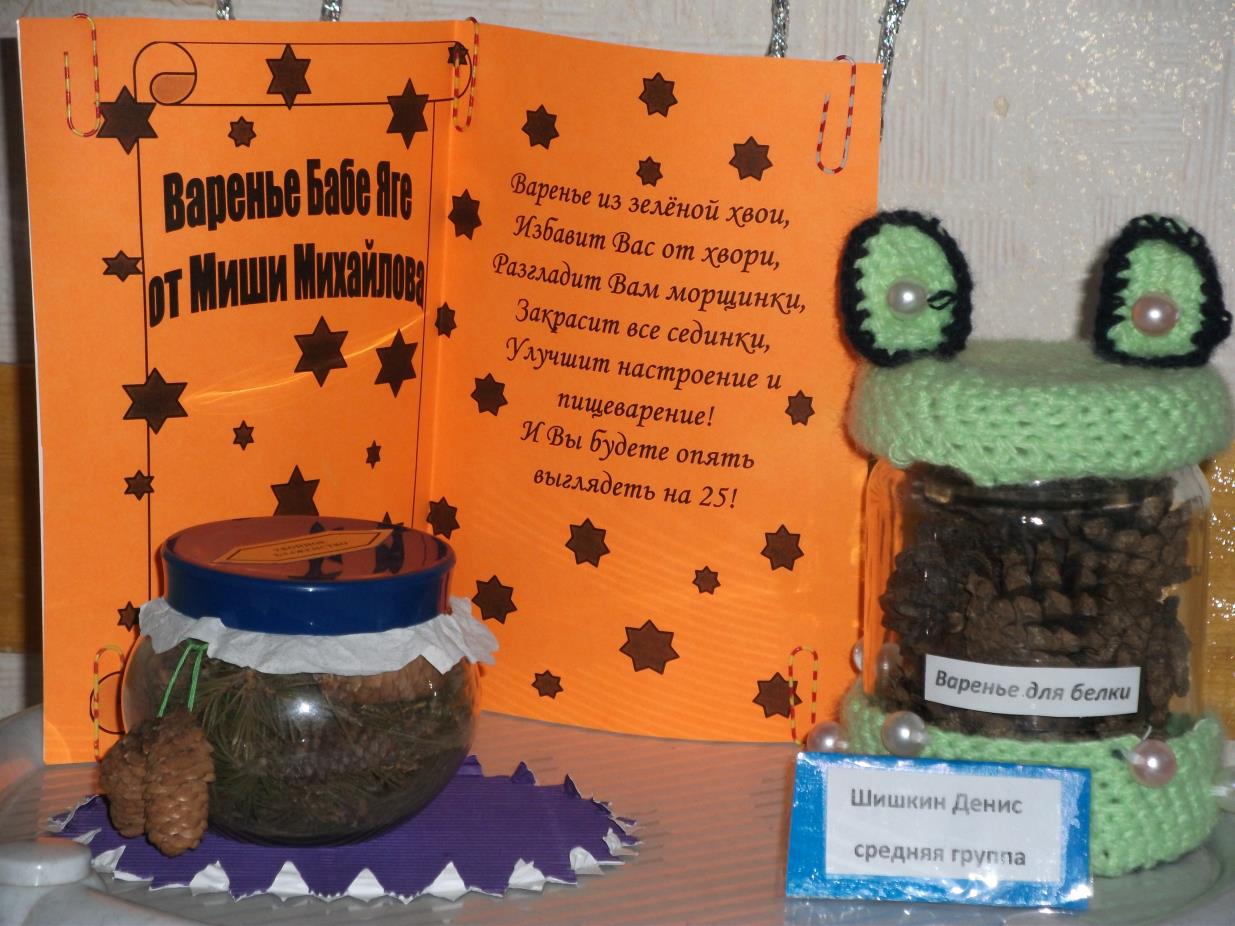 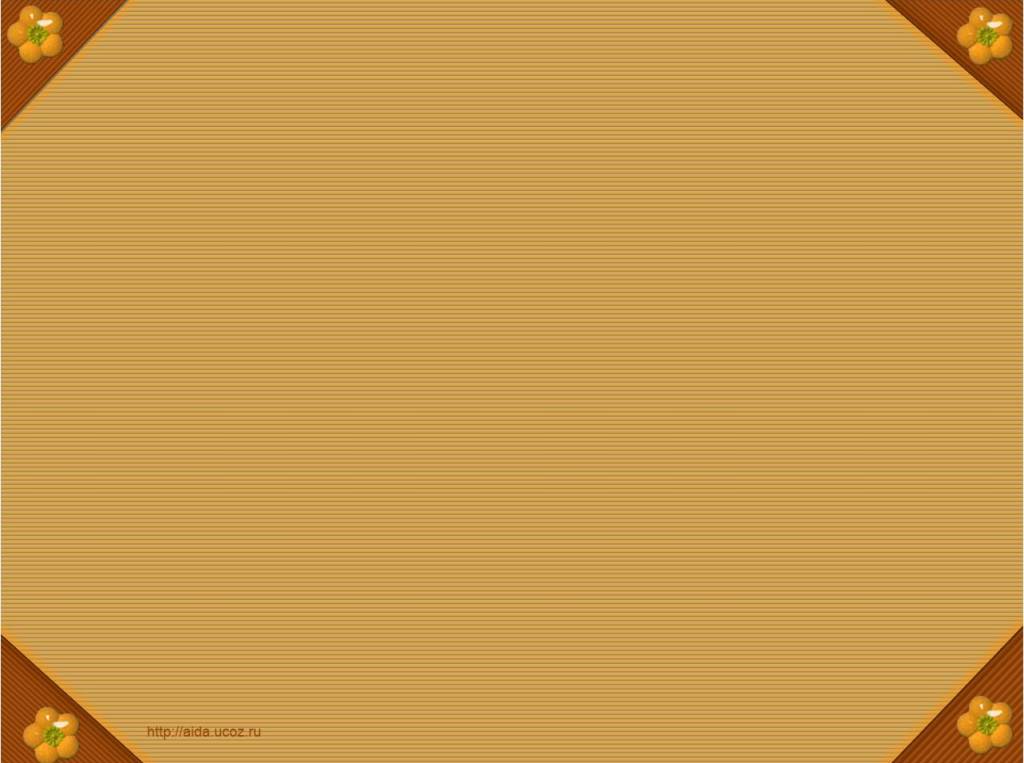 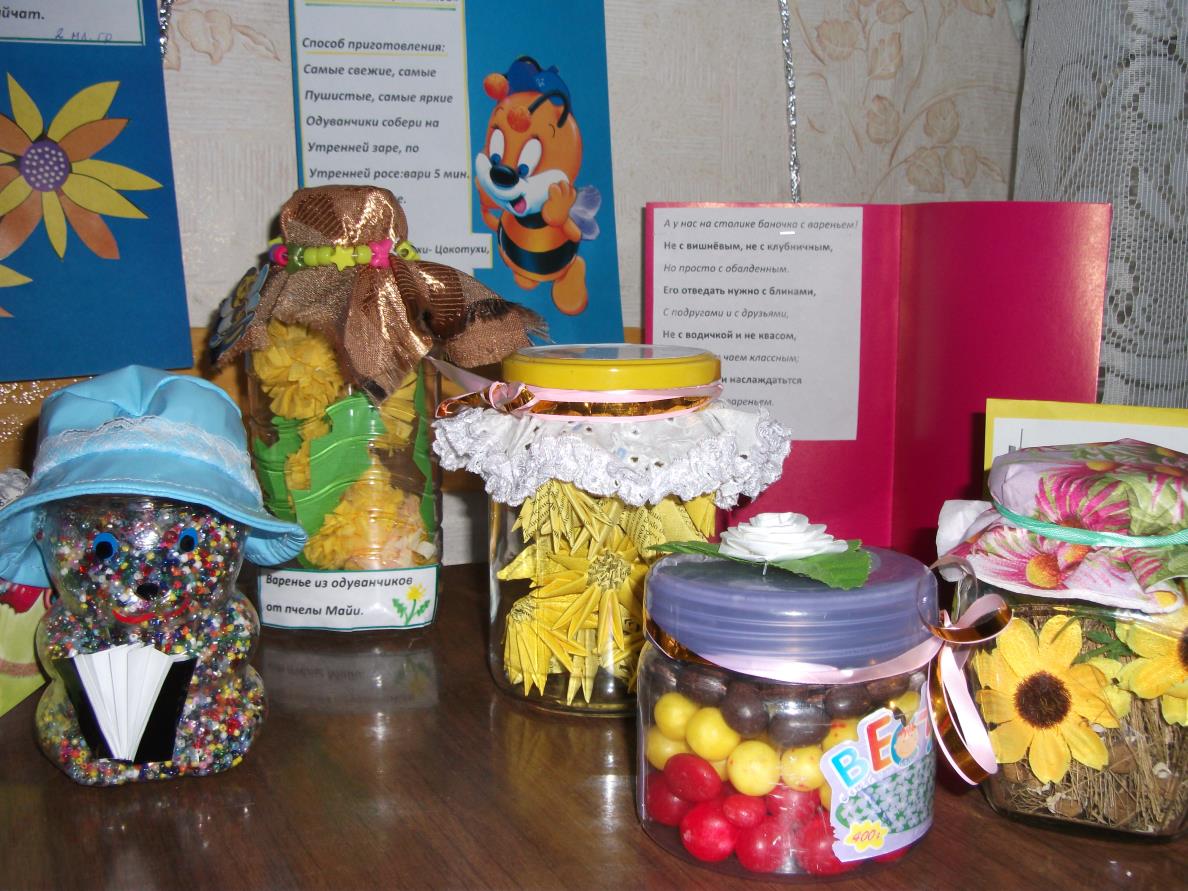 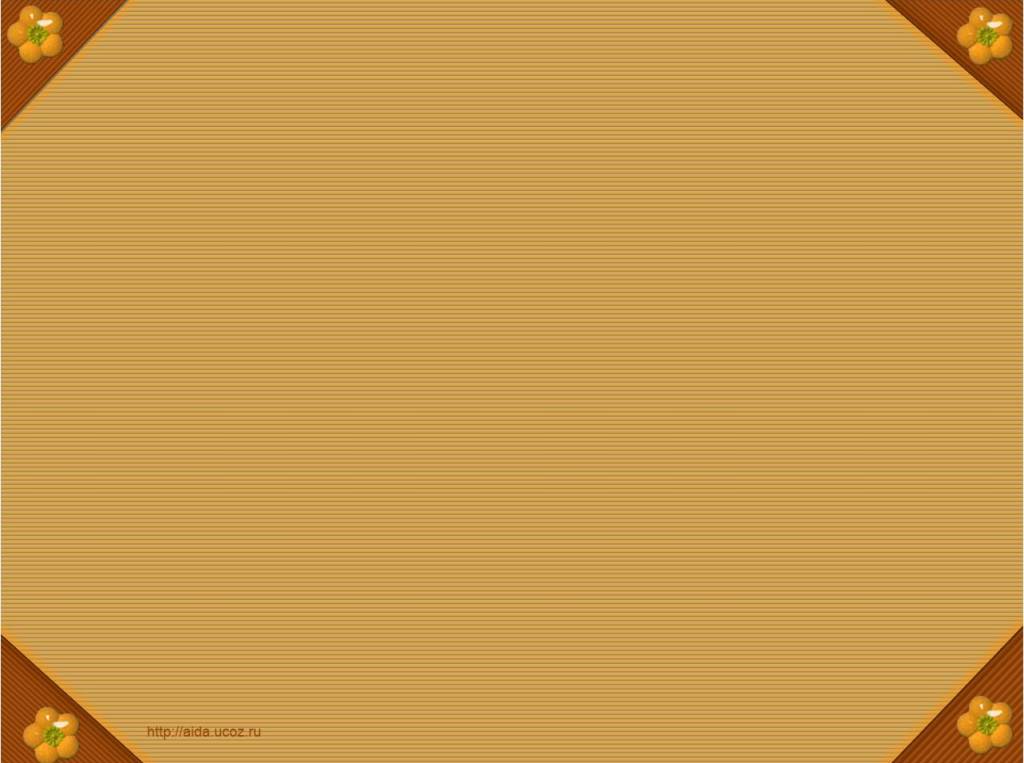 Спасибо за внимание.